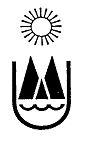 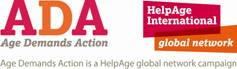 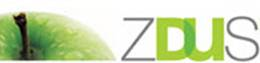 BO TREBA SPREMENITI SEDANJI POKOJNINSKI SISTEM?
Jože Kuhelj, namestnik generalnega direktorja
Zavod za pokojninsko in invalidsko zavarovanje Slovenije
OBDOBJE DO MARCA 1992
Ureditev, veljavna v prejšnji zvezni državi in njena značilnost
Izhodišče povprečni delavec
Pravice in pogoji
Ključen poseg v letu 1991
2
ZPIZ - 92
Ohranitev temeljne zasnove
Finančna vzdržnost
Zaostrovanje pogojev za pridobitev pravic
Ohranjanje vrednosti prejemkov
Sprememba prispevnih stopenj
Možnost dodatnega zavarovanja
3
ZPIZ-1
Zasnova ostaja nespremenjena
Vrste pravic
Sprememba pogojev za pridobitev in odmero
Ohranjanje vrednosti prejemkov
Uvedba obveznega dodatnega zavarovanja
Večji poudarek dodatnemu zavarovanju
Spremembe/interventni ukrepi
Učinki
4
ZPIZ-2
Krčenje števila pravic
Sprememba pogojev za pridobitev in odmero pravic
Zaustavitev padanja vrednosti novih pokojnin
Dodatni ukrepi
Učinki 
Prihodnji posegi v sistem
5